Использование техники «друдл» в развитии воображения, мышления и творческих способностей дошкольников.
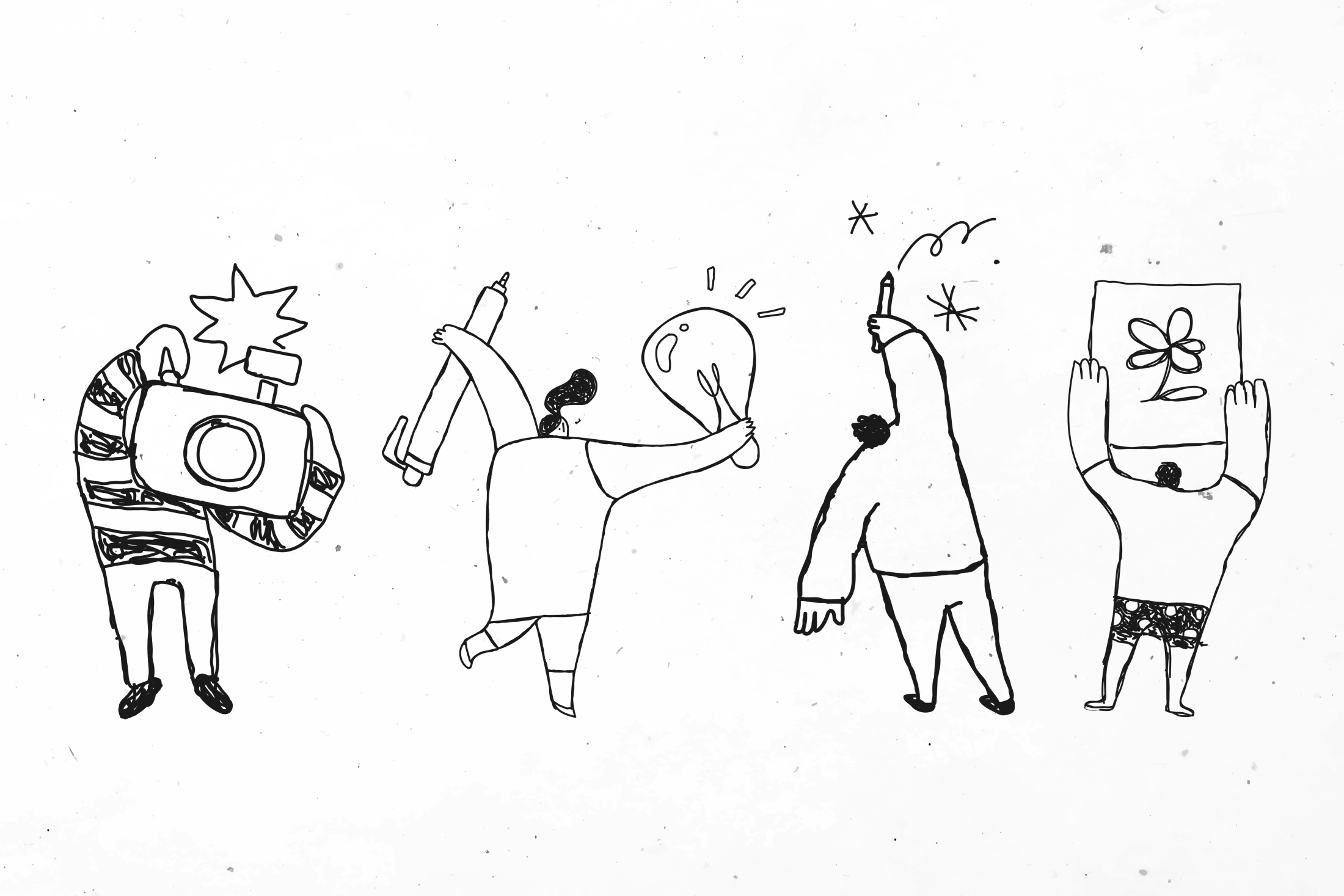 Педагоги-психологи МДОАУ 17
Цель: повышение мотивации у педагогов к использованию технологии «друдл»
ЗАДАЧИ:
Познакомиться с идеей создания «друдлов»;
Освоить основные приемы работы с «друдлами»;
Создать модели «друдлов».
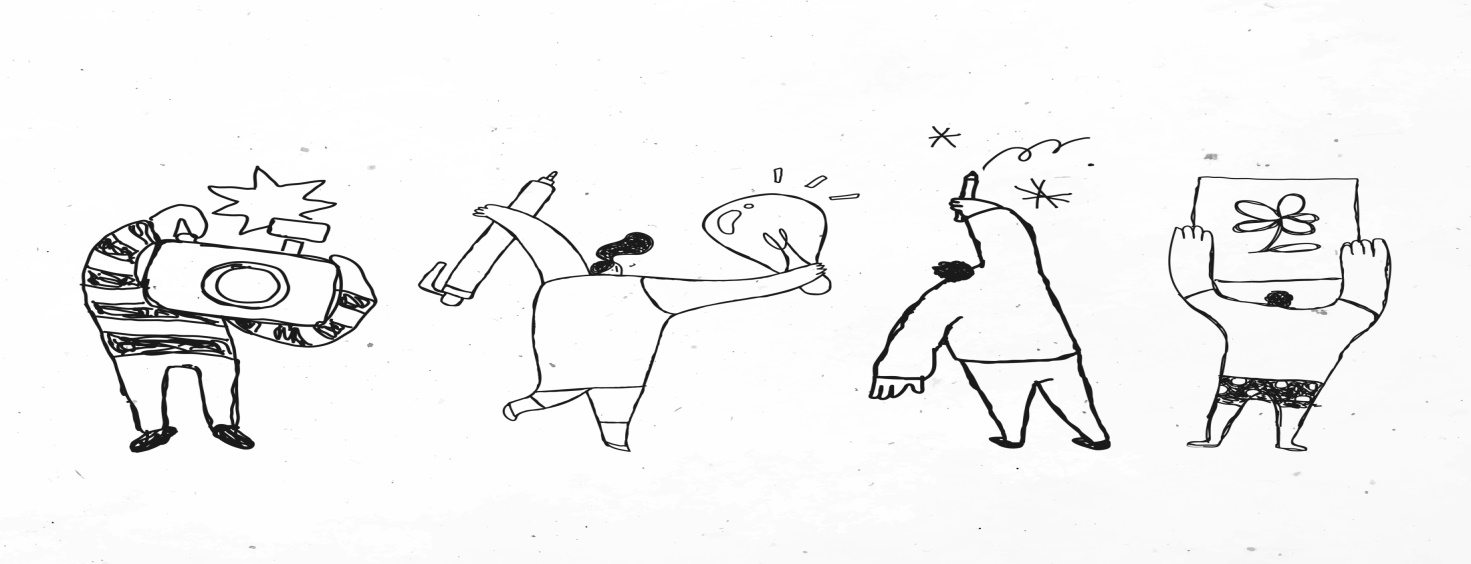 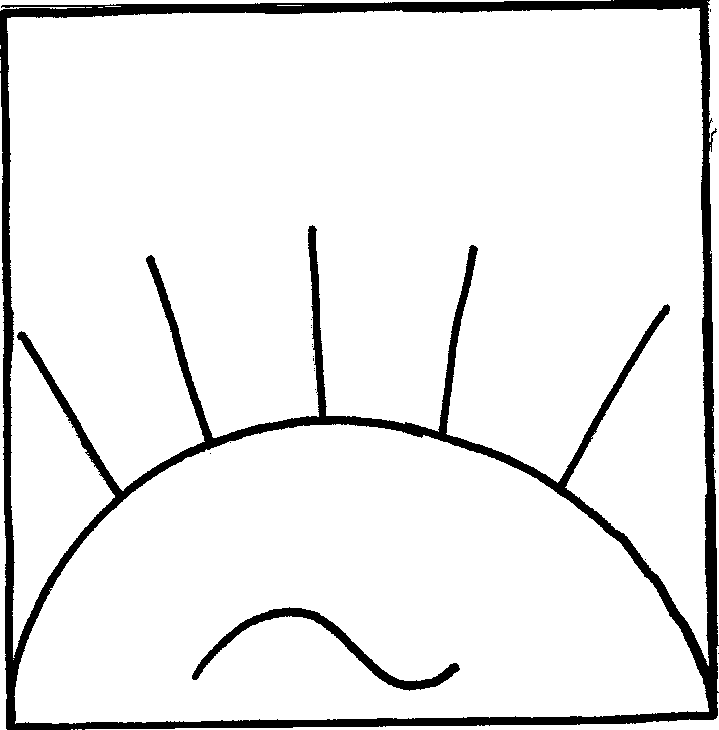 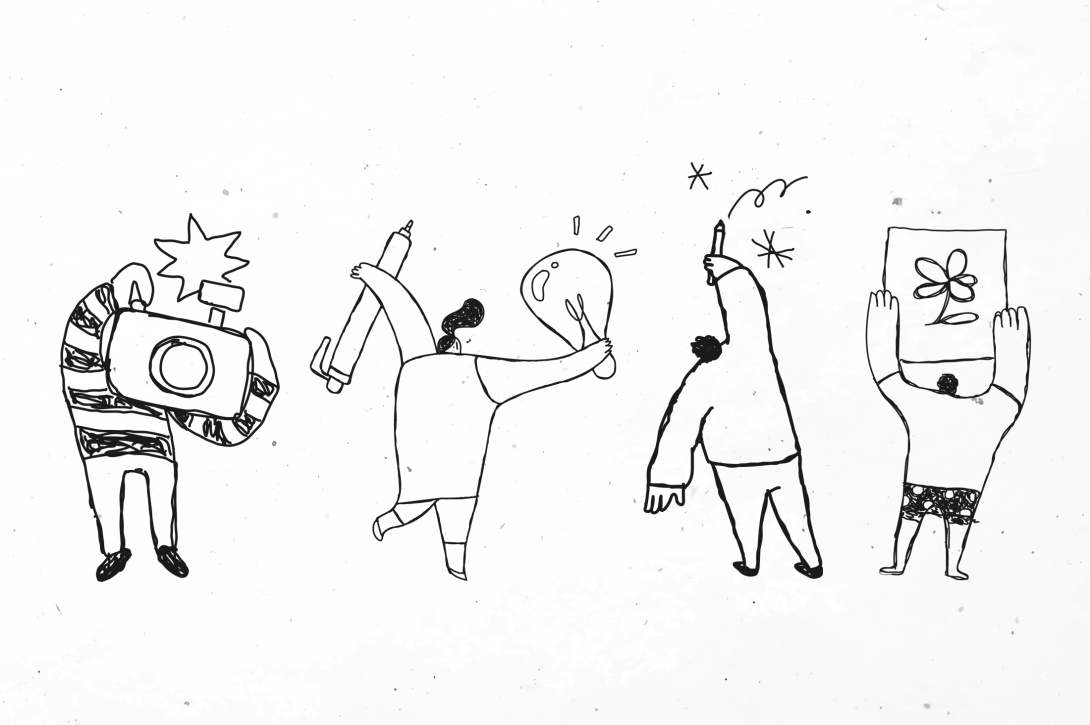 Симон Львович Соловейчик
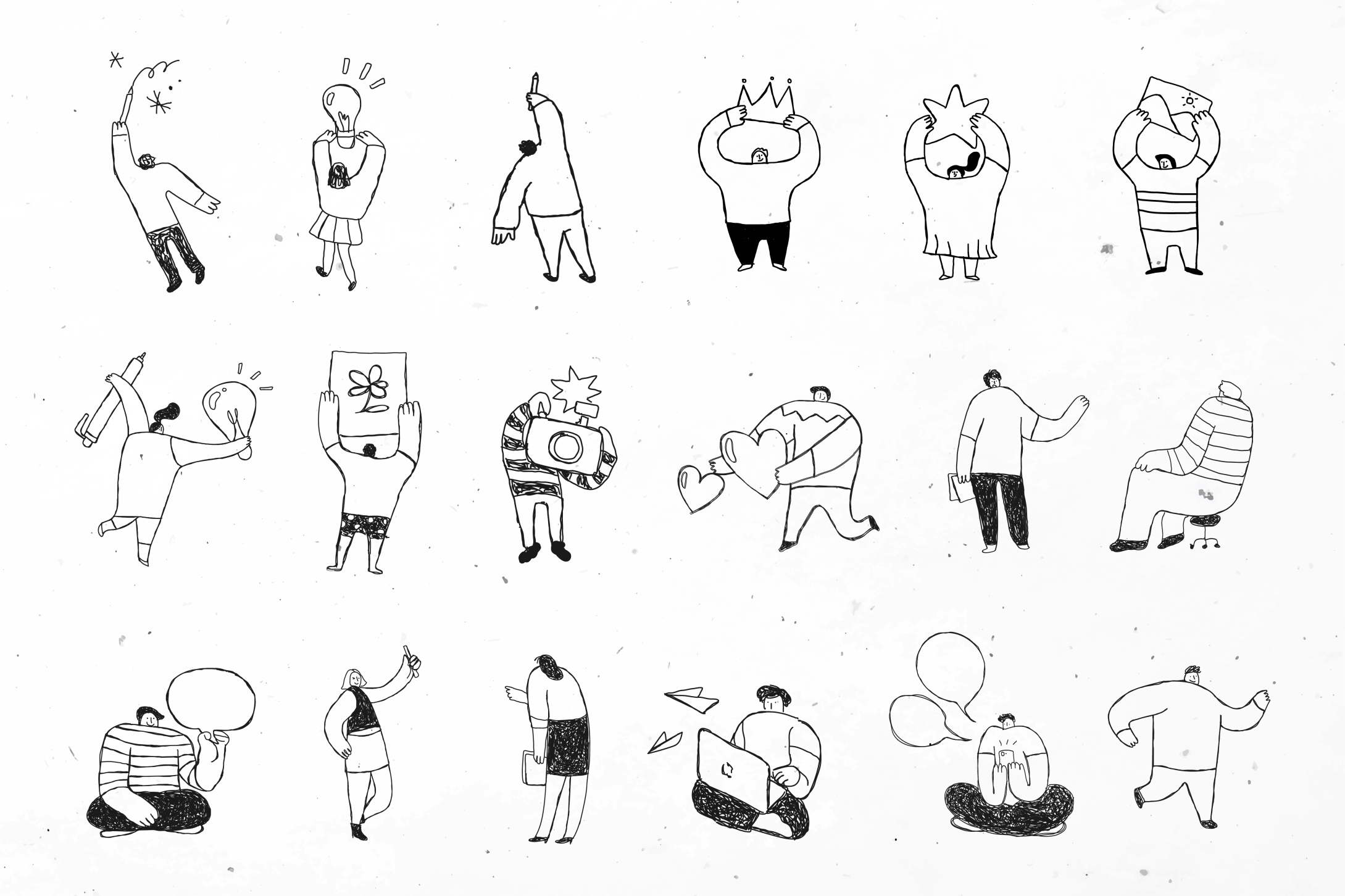 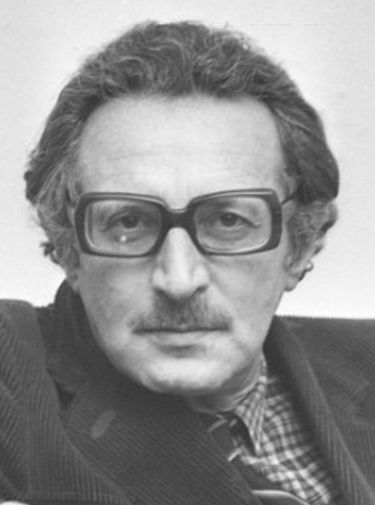 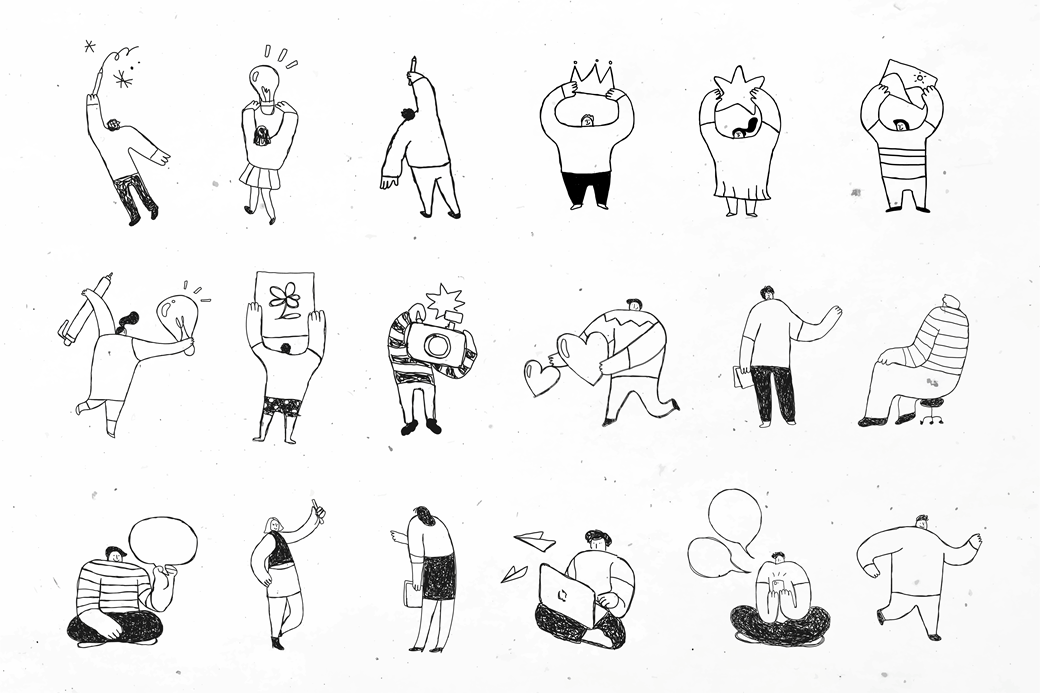 ПРОИЗВОЛЬНОСТЬ
ВНУТРЕННИЙ ПЛАН ДЕЙСТВИЙ
ВООБРАЖЕНИЕ
МЫШЛЕНИЕ
ПСИХИЧЕСКОЕ ЗДОРОВЬЕ
Есть три версии происхождения английского слова droodle:

doodle (каракули) + riddle (загадка);

doodle + drool 
(пускать слюни, нести чепуху);

doodle + drawing 
(рисунок, рисование).
Вспомним этот друдл?
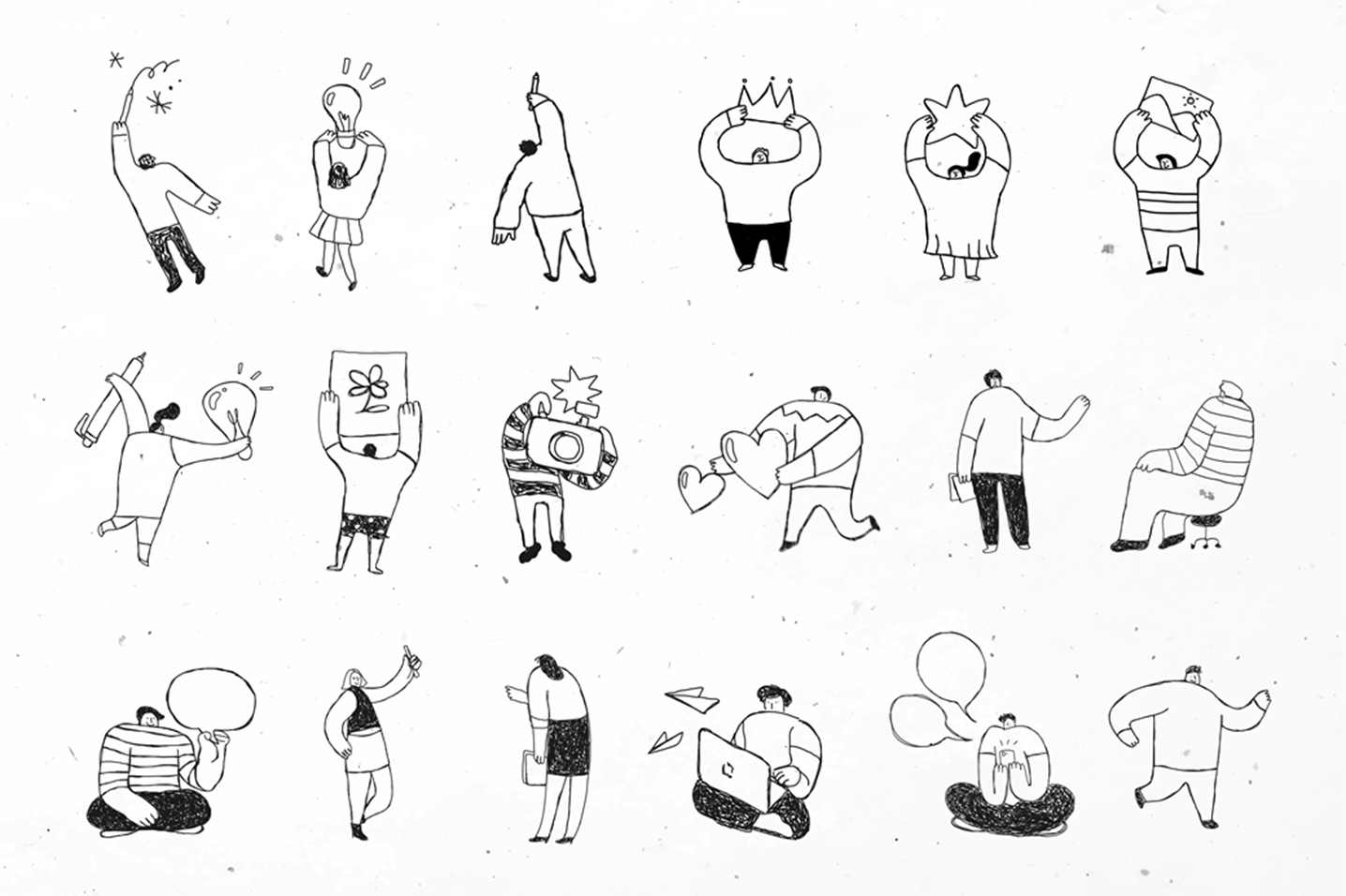 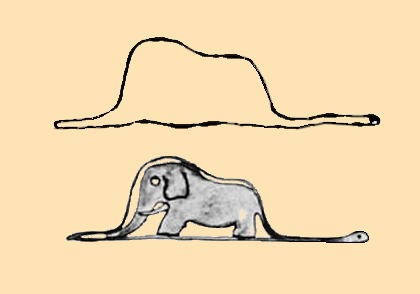 ПРИМЕРЫ ДРУДЛОВ
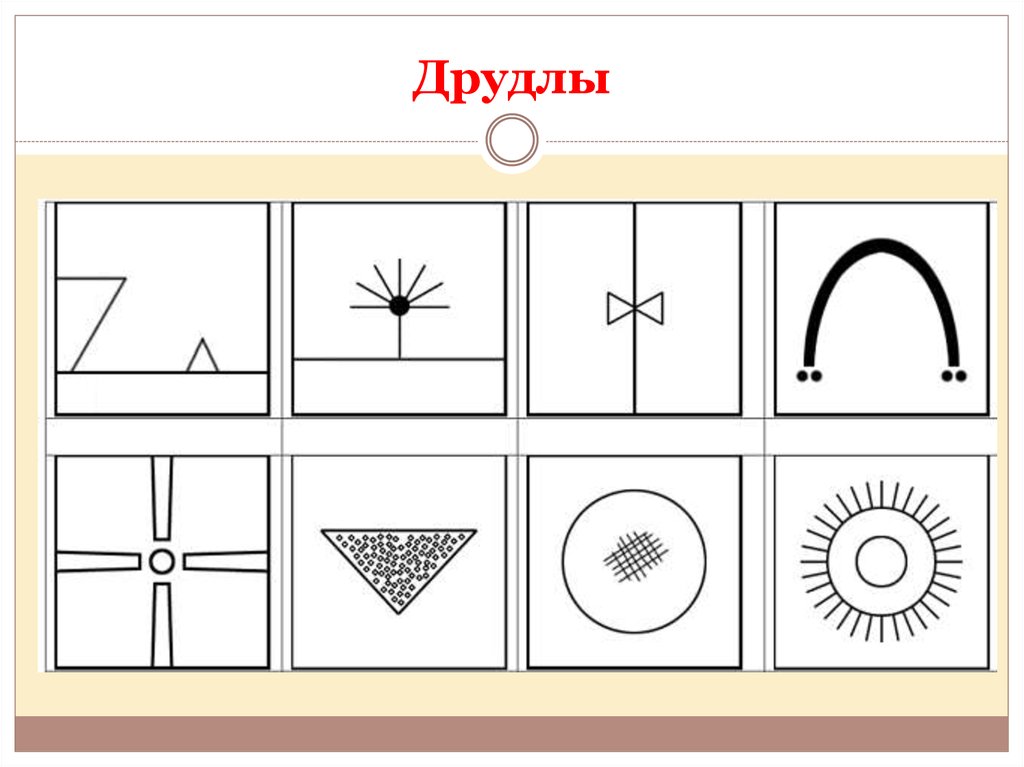 ЧТО ЭТО?
Возможно это:
Человек в костюме с галстуком-бабочкой, защемленным дверью лифта.
Светильник и электрический провод на потолке. 
Обозначение водопроводного вентиля на схемах
Или бабочка, взбирающаяся по веревке вверх.
Крыша дома сверху с антенной
Геометрическая задача.
Флюгер на крыше дома (или какой-либо рисунок на крыше).
Песочные часы, стоящие на столе.
Последний кусок шашлыка на палочке. 
Два громкоговорителя на столбе.
Шкаф с ручками.
Два клювика птиц.
Подарочная коробочка.
Ручки двери с двух сторон.
Закрытое окно.
Стрекоза над дорогой.
 Застёжка на пальто
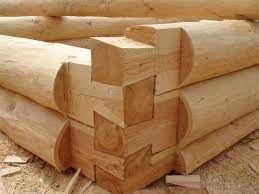 Рабочая тетрадь к программе «Цветик-семицветик» 5-6 лет
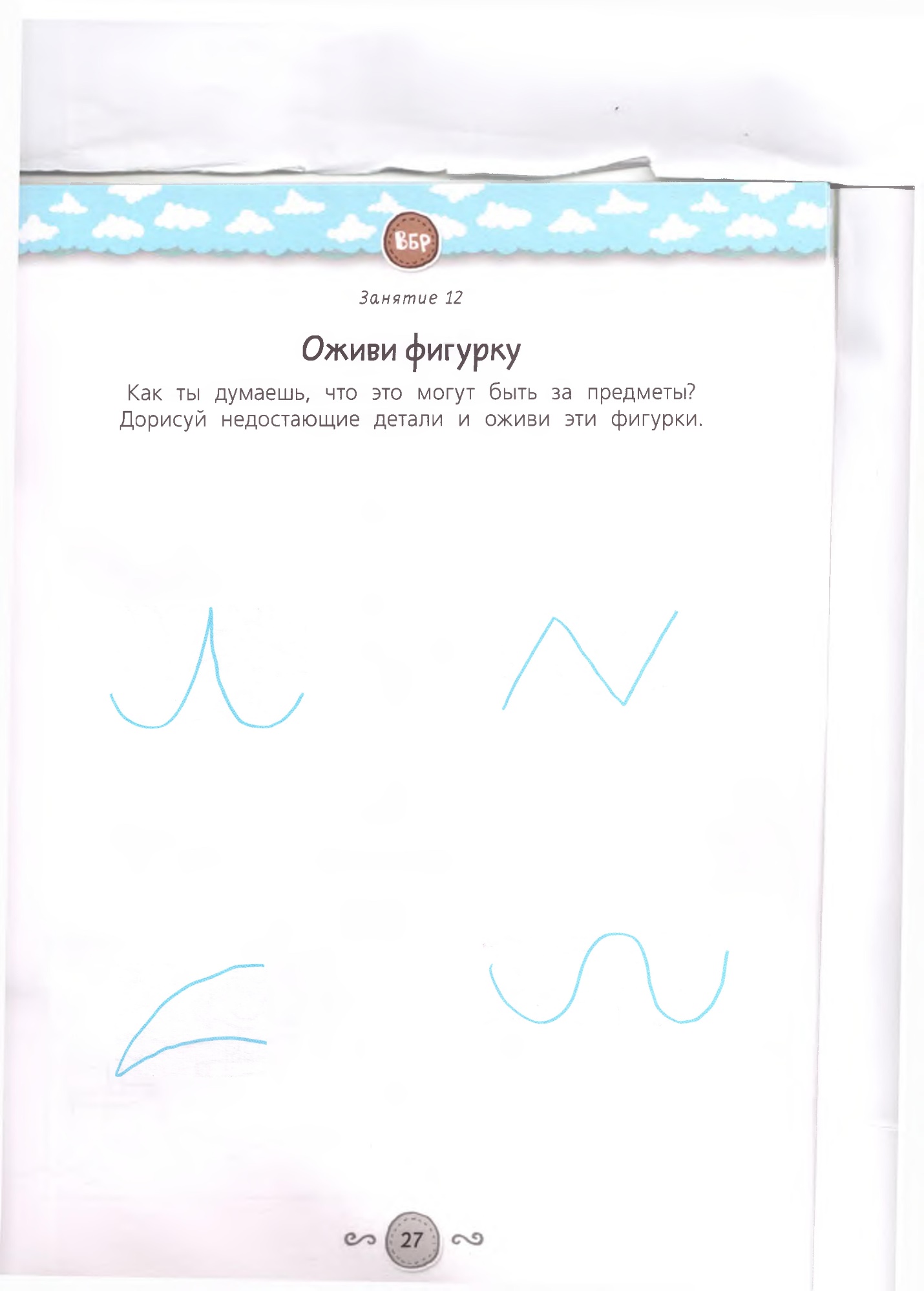 Рабочая тетрадь к программе «Цветик-семицветик» 6-7 лет
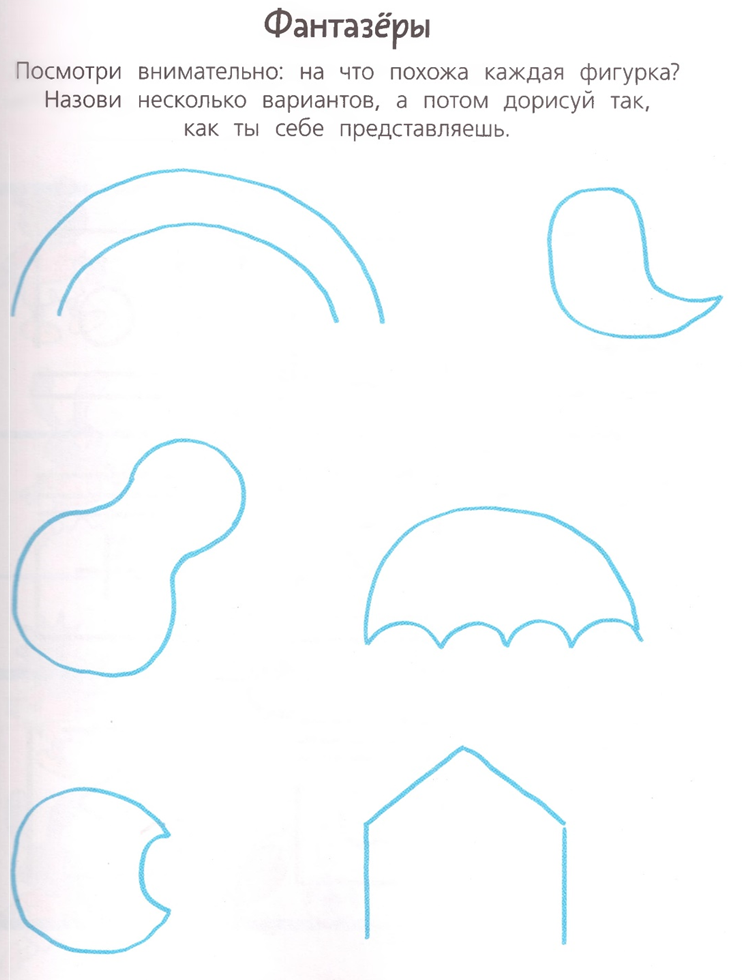 Виды линий
Плоские геометрические фигуры
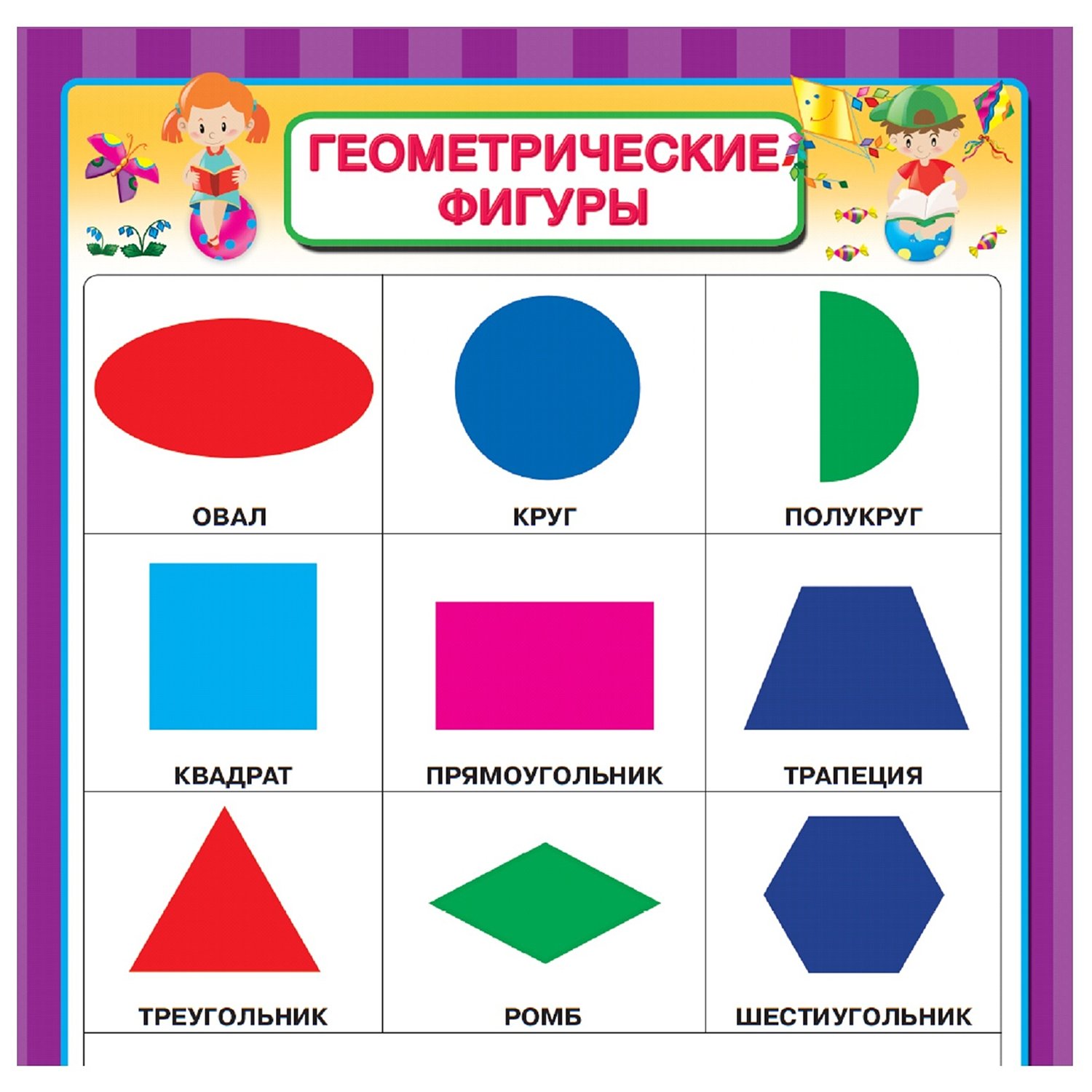 Воображение важнее знания.Альберт Эйнштейн
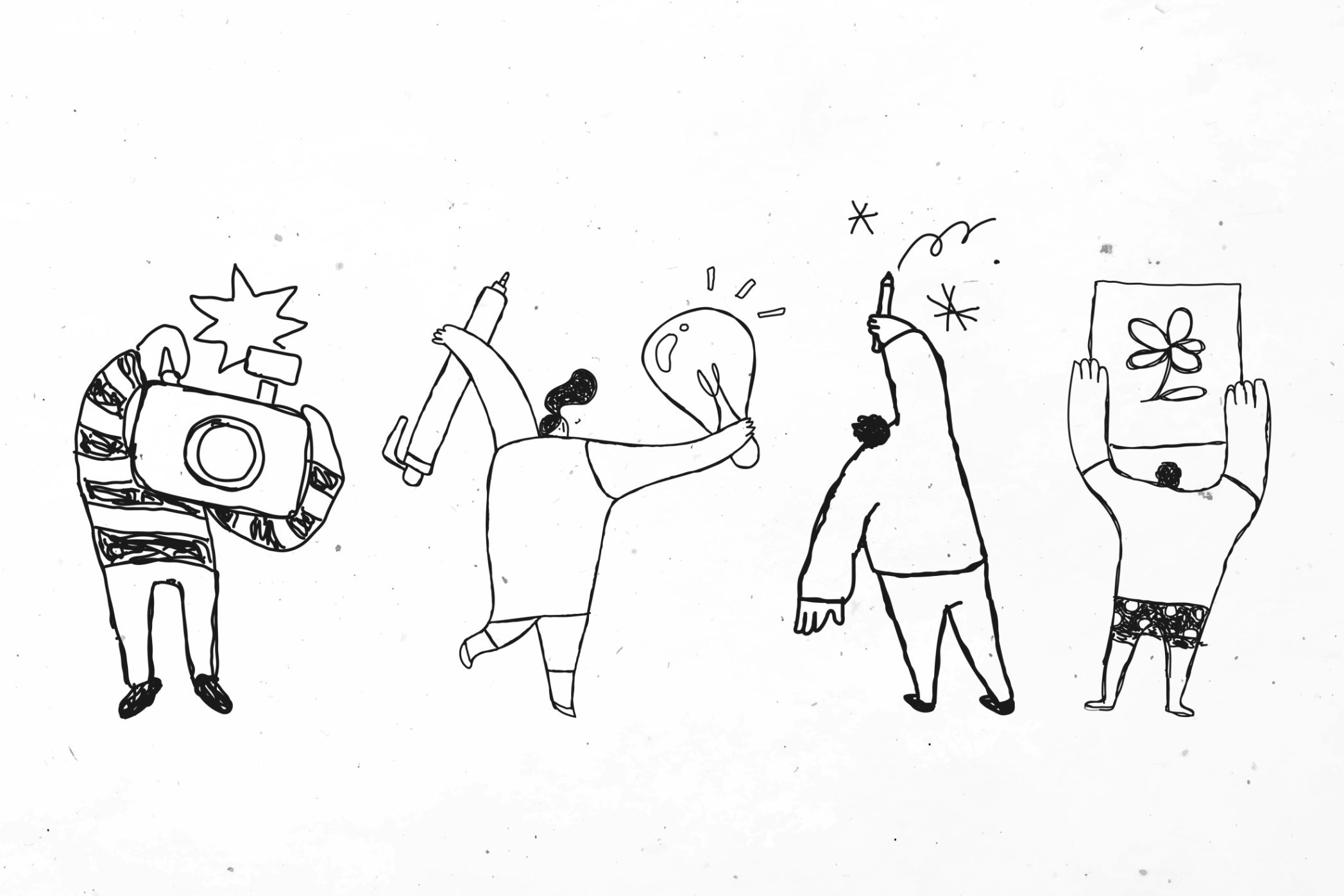 Знания ограничены, тогда как воображение охватывает целый мир, стимулируя прогресс, порождая эволюцию.